August Bank Holiday
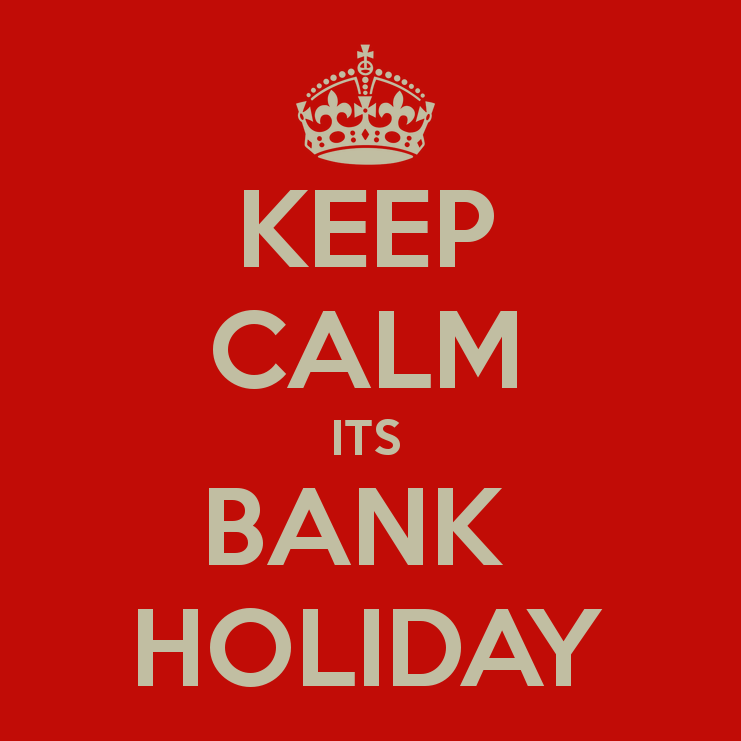 部分折扣已经、即将生效， 请大家留意有效时间
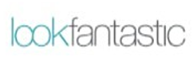 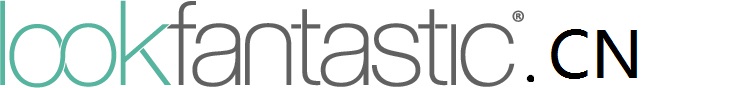 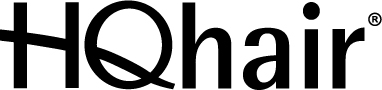 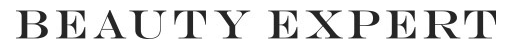 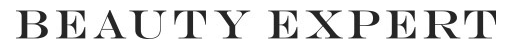 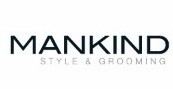 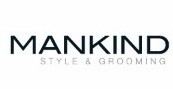